Learning Experiences of Malay Muslim Women Breast Cancer Survivors at a Cancer Resource Center
Mariana Mohd Yusoff
KanWork Cancer Society Malaysia
(T3-107)
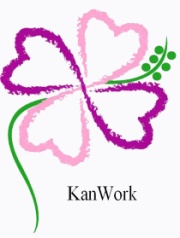 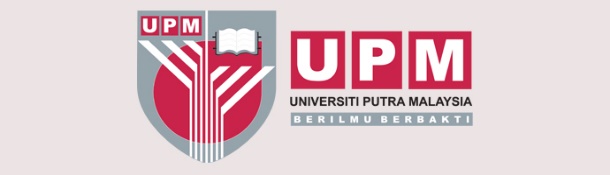 KanWork Cancer Society Malaysia
OBJECTIVES :
To understand the learning experiences at a Cancer Resource Center (CRC) from the perspective of Malay Muslim women breast cancer survivors.

To explore how the context of culture shaped their experiences with the CRC.
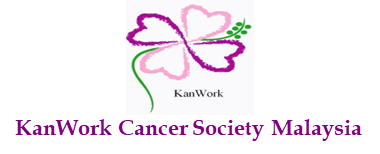 METHODOLOGY
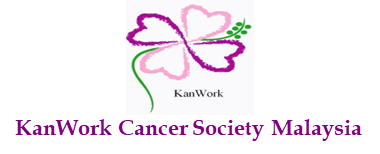 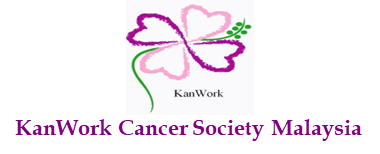 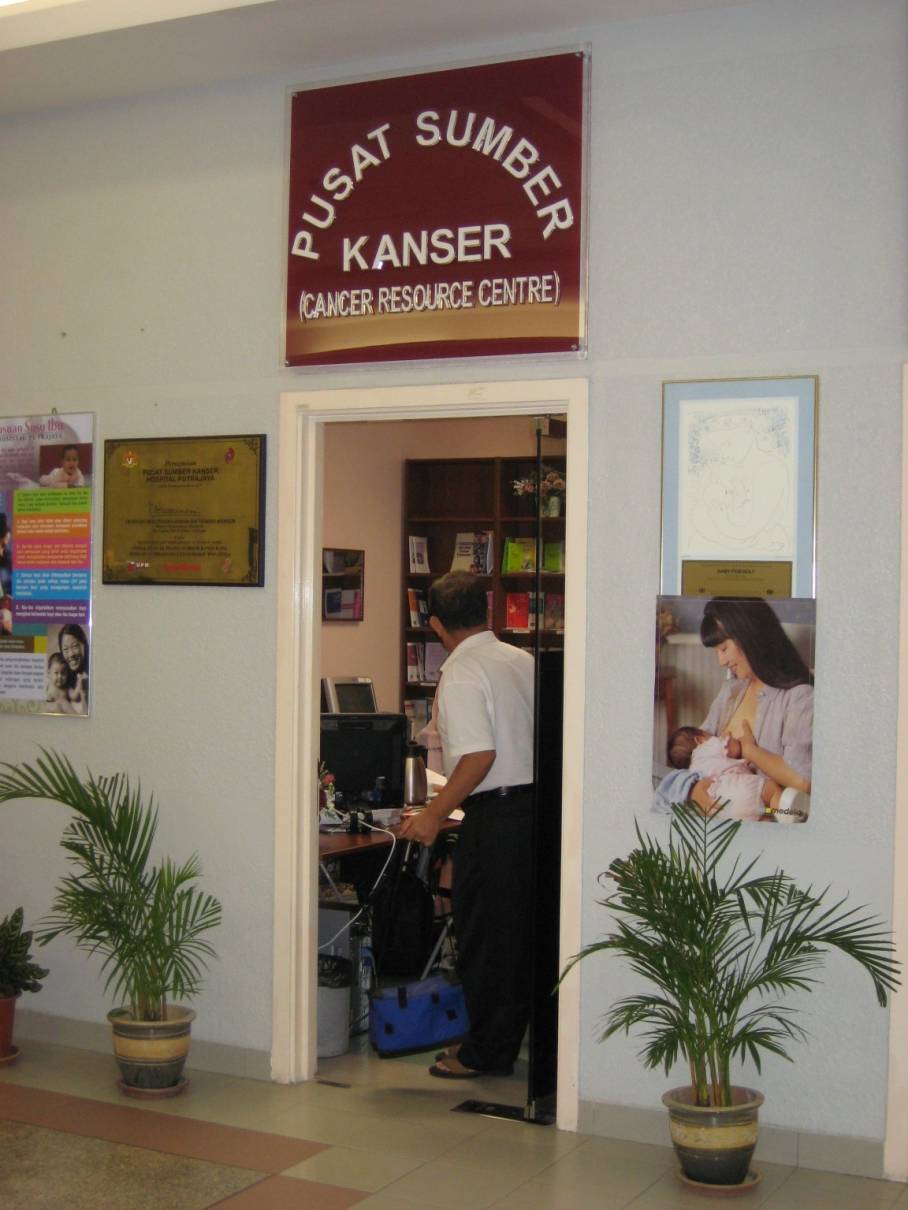 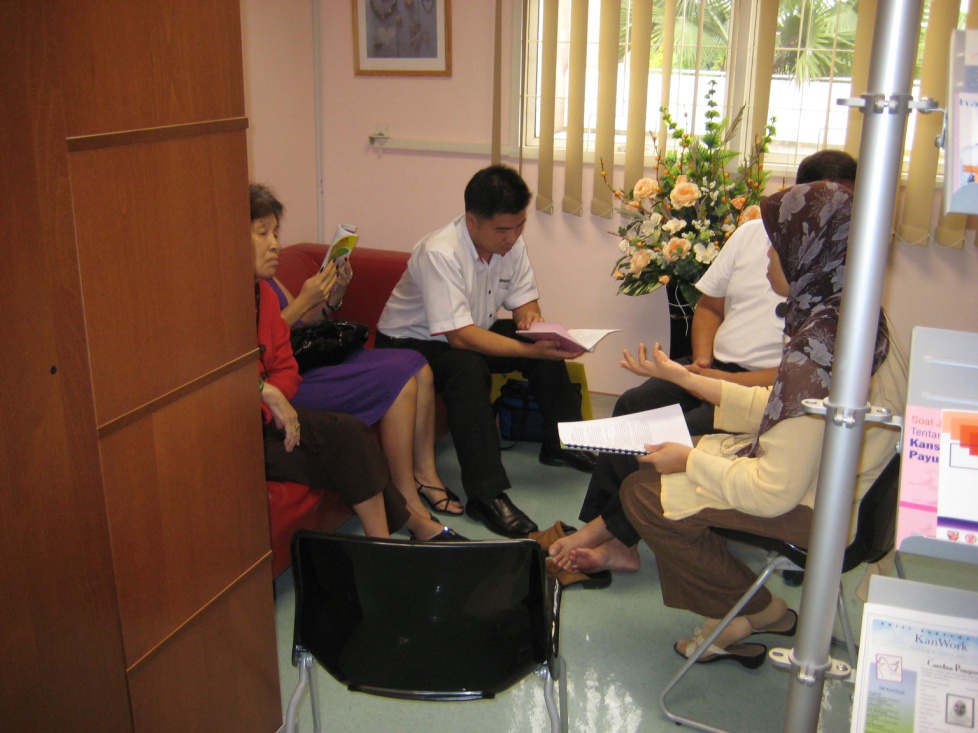 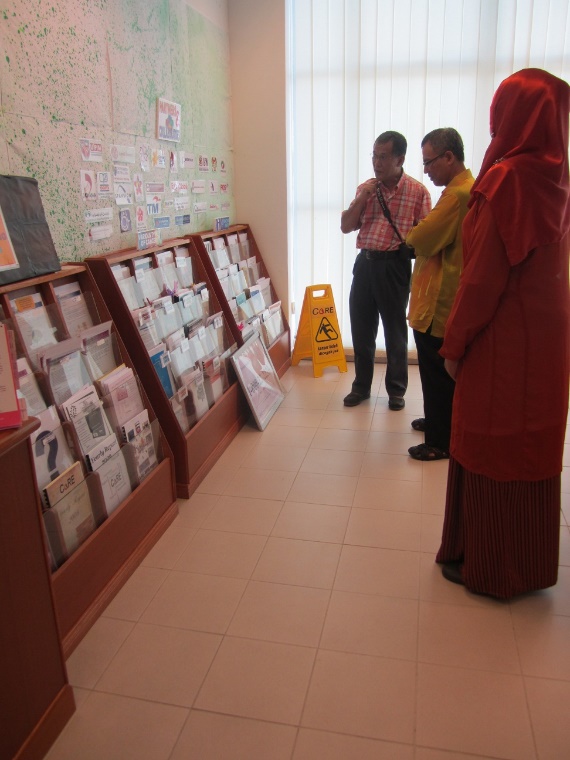 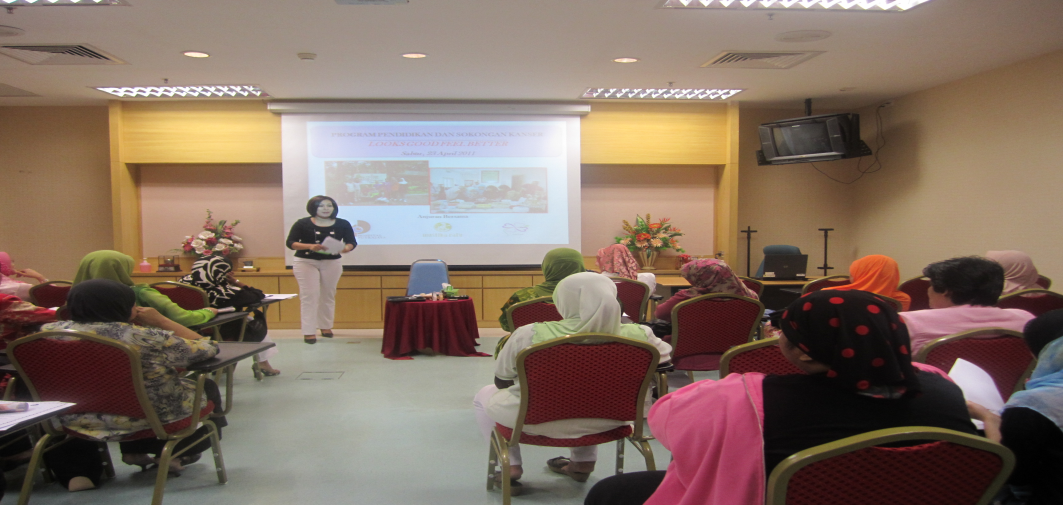 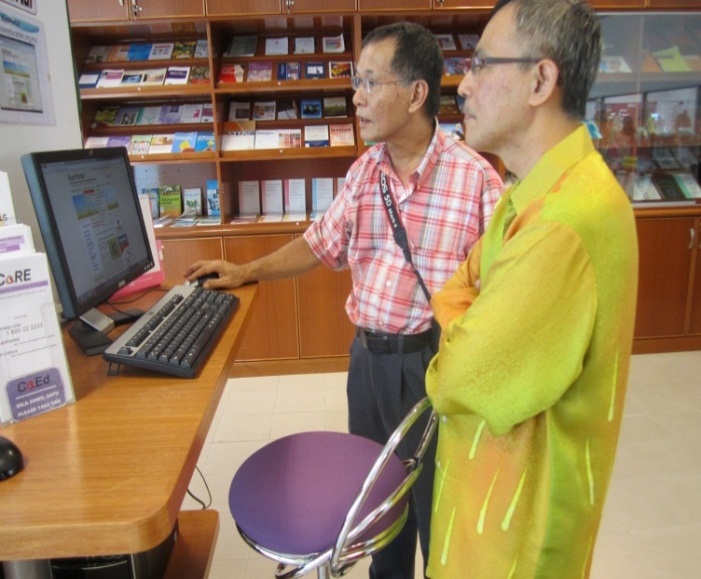 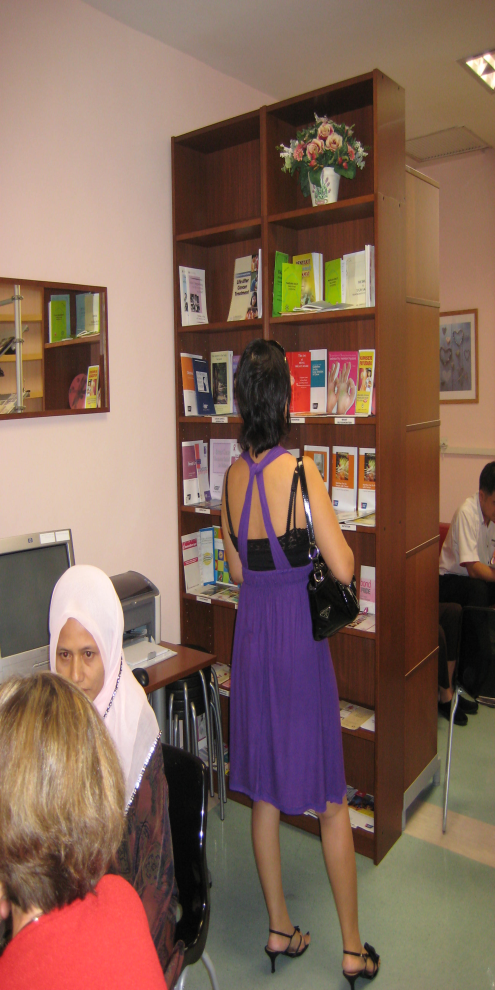 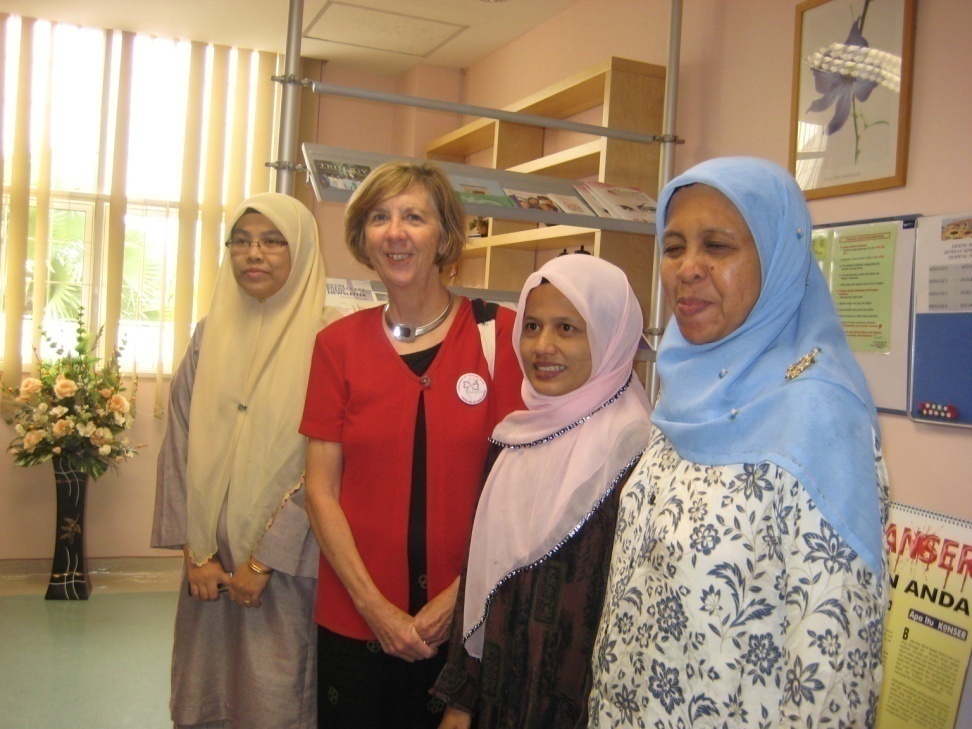 CRC
Hospital X
CaRE, UPM
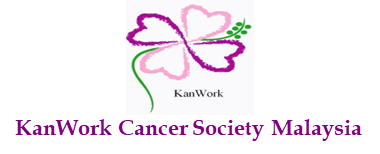 FINDINGS/OUTCOMES
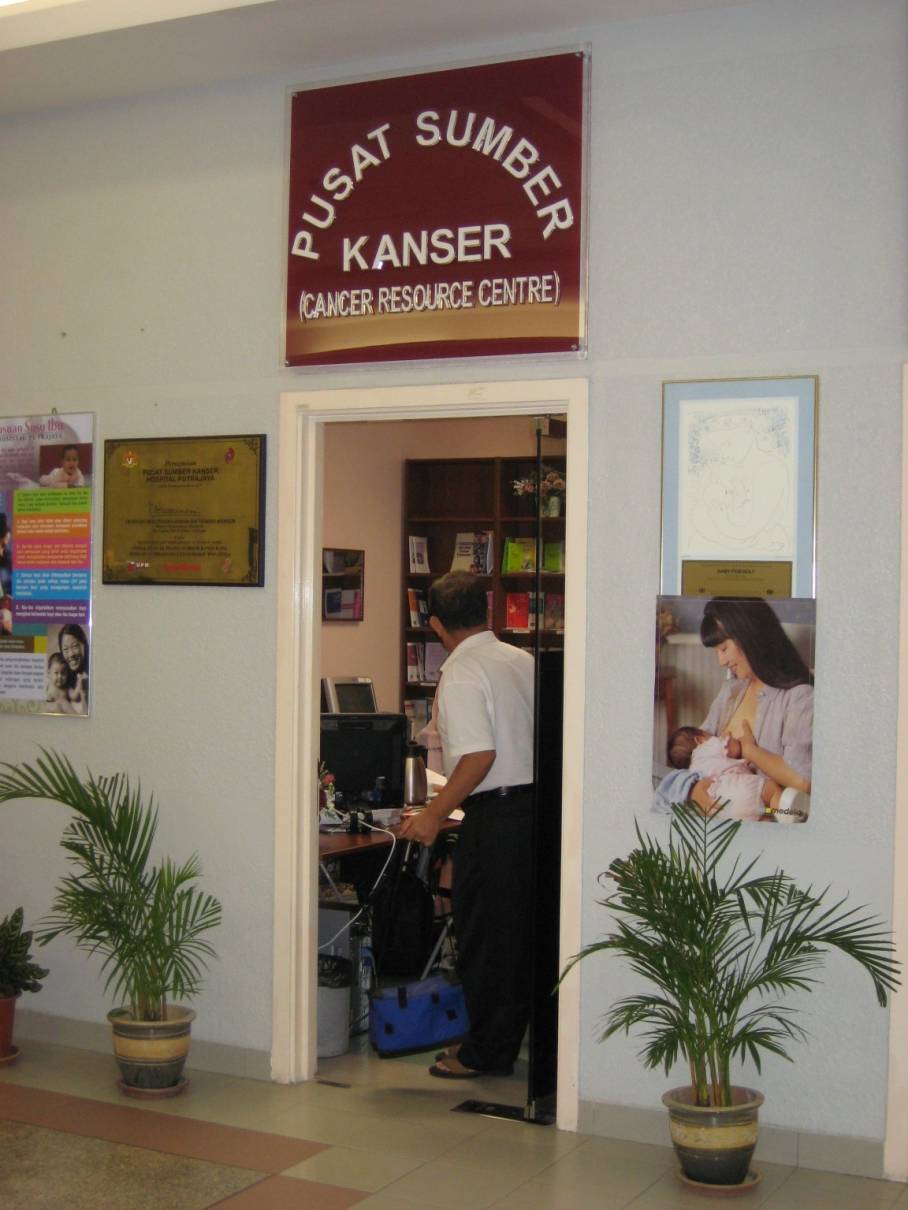 CRC played a vital role as an effective learning platform towards improving the quality of life of breast cancer survivors.
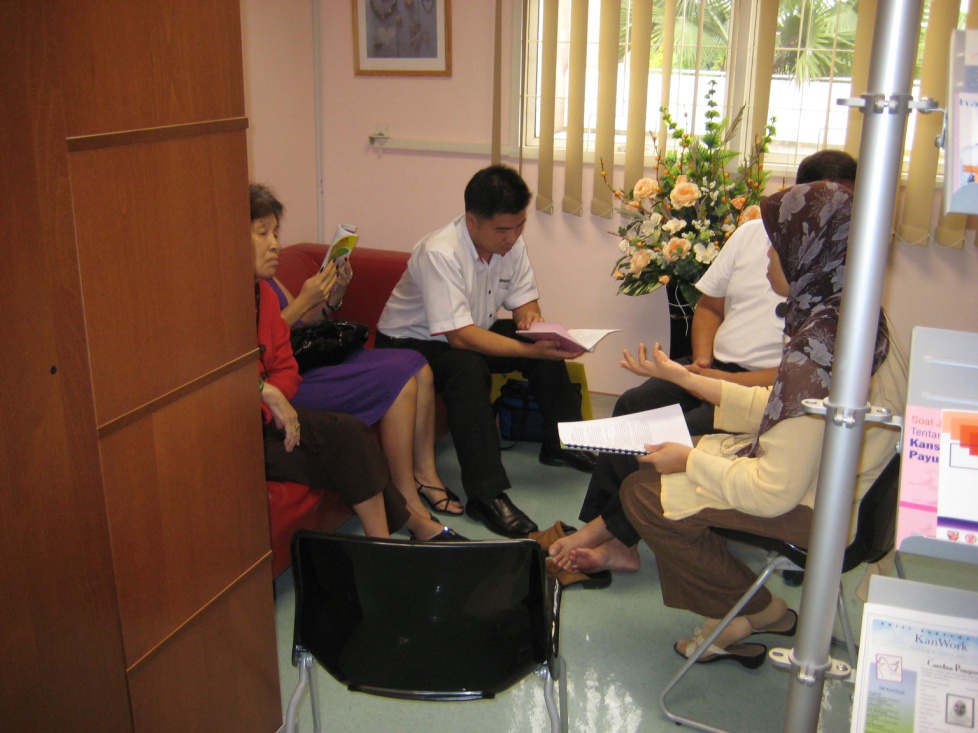 Learning Experiences
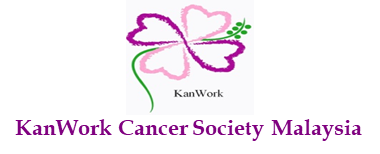 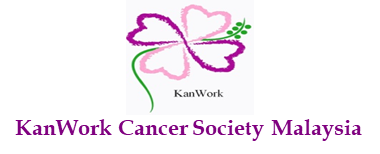 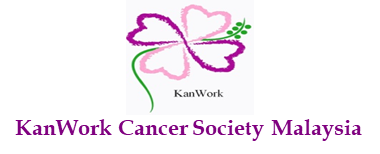 Experience using CRC
Benefits:
Gained knowledge & information
Get Psychological support
Shared feelings, problems & experience 
A place to socialize/ connect with others/friends/peers.
A second HOME :
“I feel like I am at home. Comfortable and calm. We can talk, drink and eat together”.
Challenges :
Internal : (transportation/time)
External :  Eg closed/parking, queue
   number
How does Malaysian context  shaped their experience with the  CRC?.
Recommendations
The establishment of new CRC needs to look & consider the culture context and the organizational factors.
The health care providers need to access patient’s profile and their information need before implement any intervention activities.
CRC need to tailor the activities not only focus on cognitive but also incorporate affective component (eg coping skills).
Support the establishment of support group eg Kanwork- The volunteers as the health promoters/agent of change. 
CRC should be equip with latest, enough and appropriate cancer education materials.
CRC need to have well trained nurse and volunteers.
The administration/policy makers needs to promote the existing CRC and fully support the establishment of new CRC.
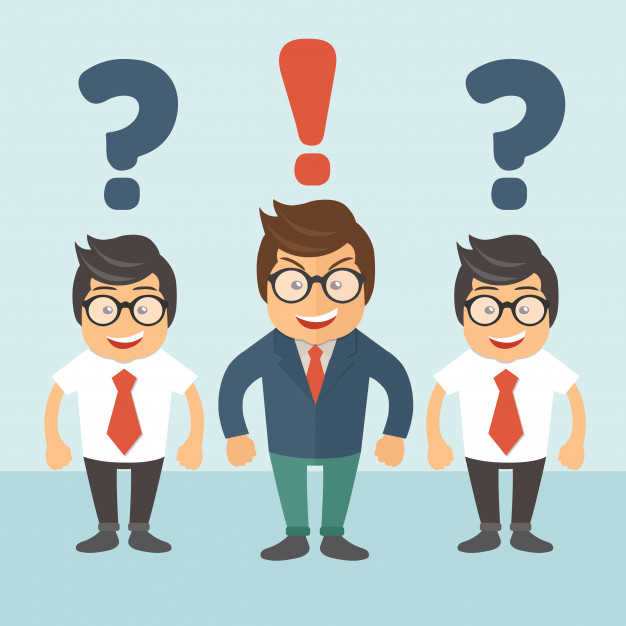 Thank You
Dr. Mariana Mohd Yusoff
: +6019-2349954
marianamohdyusoff@gmail.com
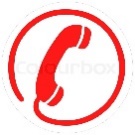 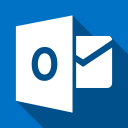 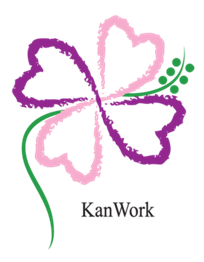 www.kanwork.org | Blog: kanwork.blogspot.com
+603 8940 8672 | FB: Persatuan KanWork | IG: kanwork_official